CSCE 531  Compiler Construction
Lecture 4  (new improved) Subset constructionNFA   DFA
Topics 
FLEX
Subset Construction
Equivalence relations, partitions …

Readings:
January 30, 2018
Overview
Last Time
Thompson Construction: Regular Expression  NFA
Today’s Lecture 
Rubular – regular expressions online
Subset Construction: NFA  DFA
Minimization of DFA well: distinguished states
Lex/Flex
References
Chapter 2
http://www.gnu.org/software/flex/manual/html_mono/flex.html
C introduction Examples
Rubular.com
RegEx Quick Reference
http://rubular.com/r/11Z1trB1JI
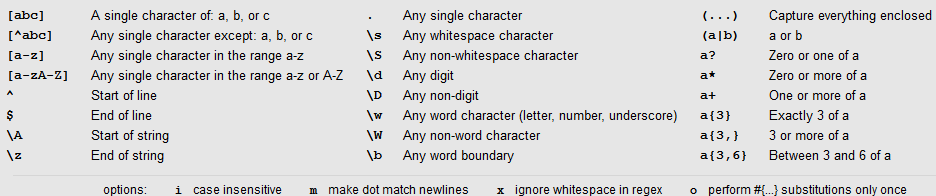 Python Regular Expressions
https://docs.python.org/3.4/library/re.html

Pythex: a Python regular expression editor
https://pythex.org/

POSIX: 
https://www.regular-expressions.info/posix.html
Python Regular Expressions
import re
import time

filename="../../513/513F16.txt"
f = open(filename, "r")

regexp=re.compile(r'Degree:\s*([A-Z].*)|[1-9][0-9]?.*([A-Z][a-zA-Z-]*)') #,\s*([A-Z][a-z]*)')

degreeRE=re.compile(r'Degree:\s*([A-Za-z].*)')

nameRE=re.compile(r'[1-9][0-9]?\s*([A-Z][a-zA-Z-]*\,\s*[A-Za-z-]+)')
https://docs.python.org/3.4/library/re.html
name="unassigned"
for line in f:
    m=regexp.match(line)
    if m != None:
        m2 = nameRE.match(line)
        if m2 != None:
           name=m2.group(1)
        m3 = degreeRE.match(line)
        if m3 != None:
           print (name, "\t", m3.group(1))
f.close()
Python Example Continued
Example 3.14  (a | b)*abb
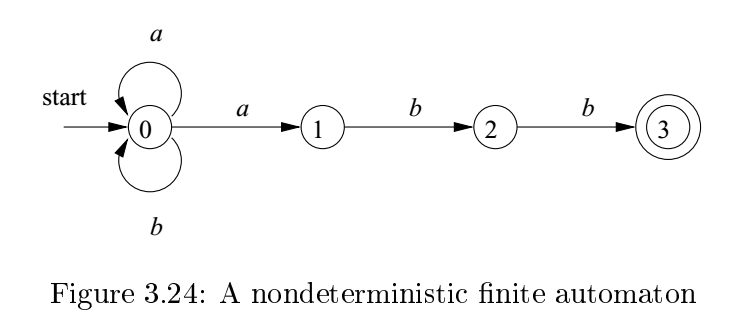 Transition Table
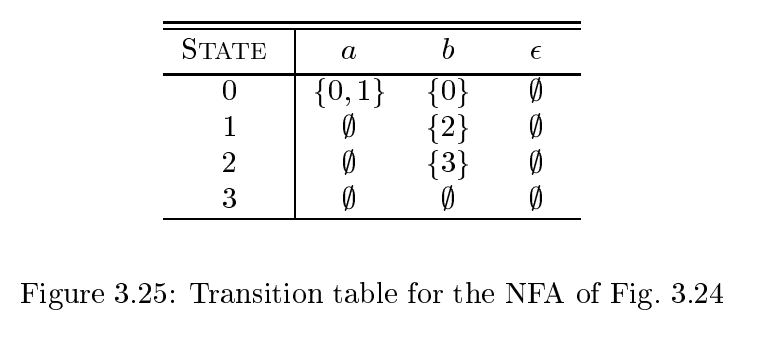 Deterministic Finite Automata (DFA)
A deterministic finite automata (DFA) is an NFA such that:
There are no moves on input ε, and 
For each state s and input symbol a , there is exactly one edge out of s labeled a .
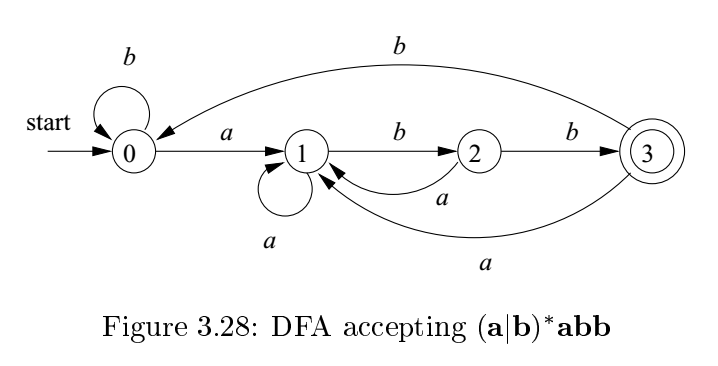 NFA  transitions  versus DFA
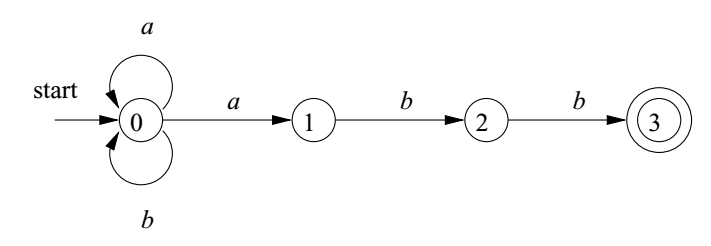 Not every state  an input has a transition
δ(s, a) might be empty
 δ(1, a) = ϕ
For a given state and input there can be more than one transition
δ(0, a) = { 0, 1}
Epsilon transitions allowed in NFAs
None in this diagram
Every DFA is an NFA
A DFA is just an NFA that satisfies:
No epsilon moves; formally  δ(s, ε) = ϕ
For each state s and input symbol a,  δ(s, a) is a single state; formally  | δ(s, a) |  = 1

So,  every language accepted by an DFA is also accepted by an NFA.
Earlier we showed every language denoted by a regular expression has an NFA that accepts it.
Today we show every language recognized by an NFA has a DFA that recognizes it also.
So why use an NFA and why use a DFA?
NFA more expressive power


DFA more efficient recognizer
Algorithm 3.18 : Simulating a DFA.
INPUT: An input string x terminated by an end-of-file character eof. A DFA D with start state s0 , accepting states F , and transition function move. 
OUTPUT: Answer “yes” if D accepts x ; “no” otherwise. 
METHOD: Apply the algorithm in Fig. 3.27 to the input string x . The function move( s; c) gives the state to which there is an edge from state s on input c . The function nextChar returns the next character of the input string x .
Simulating DFA = recognizing L(DFA)
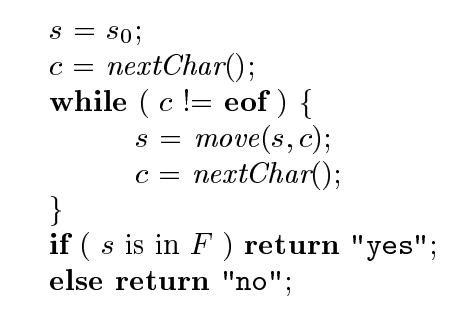 Algorithm 3.20 : The subset construction
Algorithm 3.20 : The subset construction of a DFA from an NFA. 
INPUT: An NFA N . 
OUTPUT: A DFA D accepting the same language as N . 
METHOD: 
Our algorithm constructs a transition table Dtran for D . 
Each state of D is a set of NFA states, and we construct Dtran so D will simulate “in parallel” all possible moves N can make on a given input string.
Fig 3.31 Operations on NFA states
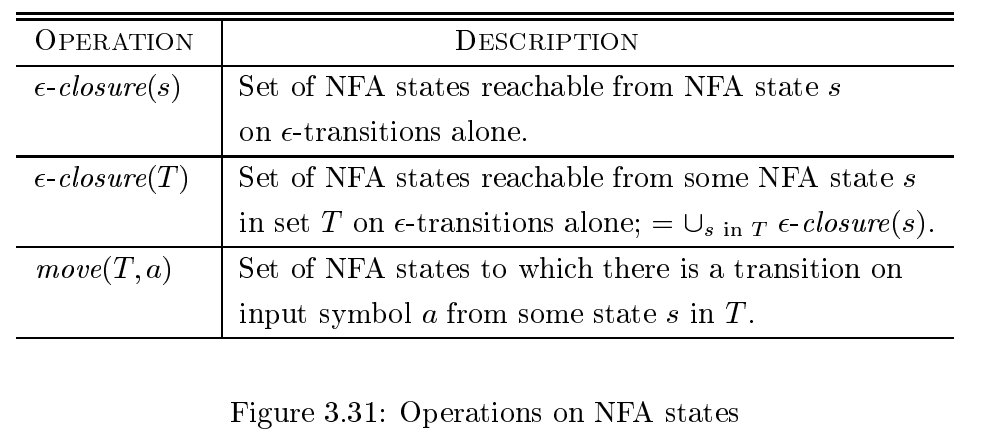 Fig. 3.32 the Subset Contruction
initially,  - closure ( s 0 ) is the only state in Dstates, and it is unmarked; 
while ( there is an unmarked state T in Dstates ) {
	mark T ; 
	for ( each input symbol a ) {
		U =  - closure (move( T;a) );
		if ( U is not in Dstates ) 
			add U as an unmarked state to Dstates; 	Dtran[T;a] = U ; 
	}
}

Aho, Alfred V.; Monica S. Lam; Jeffrey D. Ullman; Ravi Sethi. Compilers: Principles, Techniques, and Tools (Page 154). Pearson Education. Kindle Edition.
Fig 3.33 Computing ε-closure of a set
NFA  DFA via Subset Construction
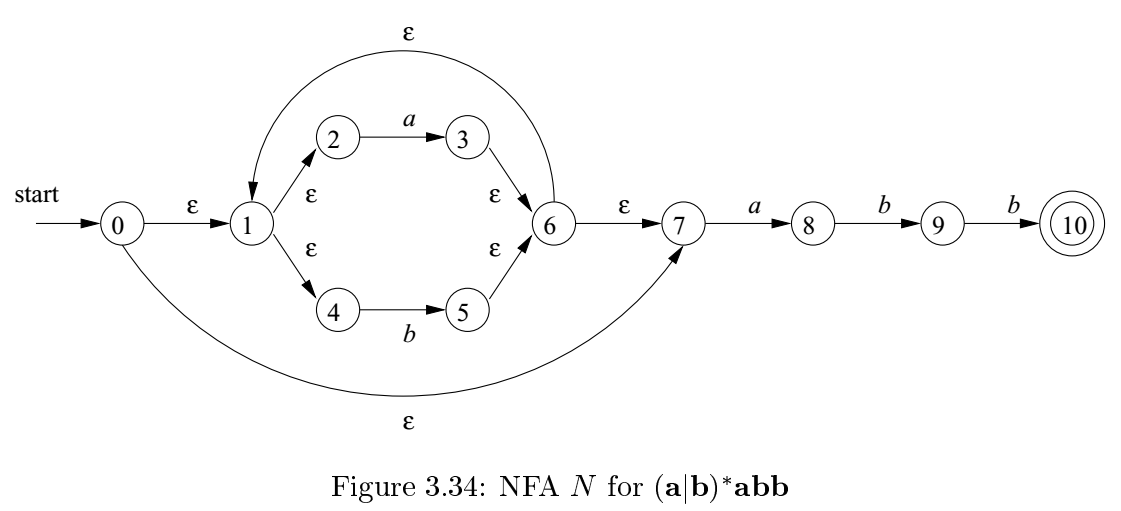 d0 = ε-closure(0) = {0, 1, 2, 4, 7}
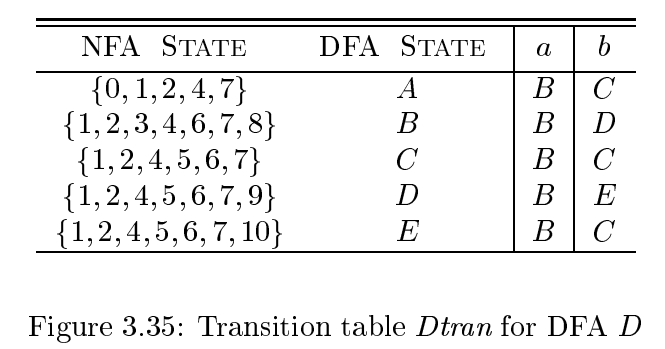 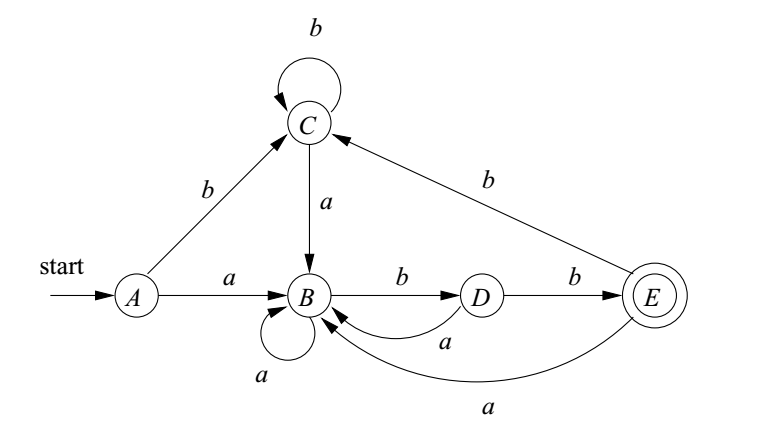 Algorithm 3.22 : Simulating an NFA
INPUT: An input string x terminated by an end-of- le character eof. An NFA N with start state s0 , accepting states F , and transition function move. 
OUTPUT: Answer “yes” if N accepts x ; “no” otherwise. 
METHOD: 
The algorithm keeps a set of current states S, those that are reached from s0 following a path labeled by the inputs read so far. 
If c is the next input character, read by the function nextChar(), then we first compute move( S; c) and then close that set using ε - closure ().
Simulating an NFA
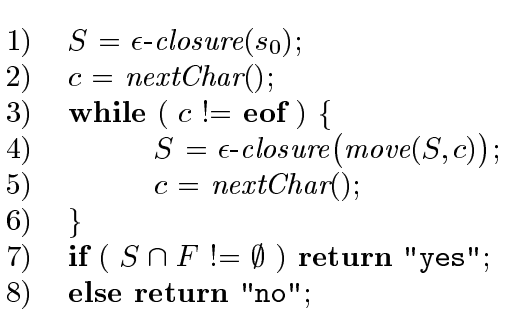 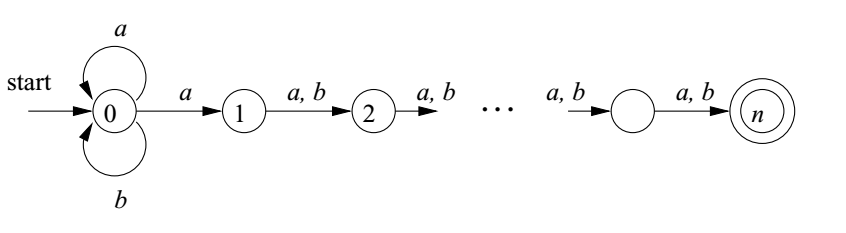 DFA Minimization Algorithm (Author’s Slide)
Discover sets of equivalent states
Represent each such set with just one state
Two states are equivalent (indistinguishable)if and only if:
The set of paths leading to them are equivalent
   , transitions on  lead to equivalent states       (DFA)
-transitions to distinct sets  states must be in distinct sets
A partition P of S
Each s  S is in exactly one set pi  P
The algorithm iteratively partitions the DFA’s states
Details of the algorithm (Author’s Slide)
Details of the algorithm
Group states into maximal size sets, optimistically
Iteratively subdivide those sets, as needed 
States that remain grouped together are equivalent
Initial partition, P0 , has two sets: {F} & {Q-F}    (D =(Q,,,q0,F)) 
Splitting a set (“partitioning a set by a”)
Assume qa, & qb  s, and (qa,a) = qx, &  (qb,a) = qy 
If qx & qy are not in the same set, then s must be split
qa has transition on a, qb does not  a splits s 
One state in the final DFA cannot have two transitions on a
Minimization Algorithm
P  { F, {Q-F}}
while ( P is still changing)
    T  { }
    for each set S  P
        for each a  
           partition S by a 
               into S1, and S2
           Add S1 and S2 to T
    if T  P then
        P  T
The partitioning step is:
If δ(S) contains states in 2 equivalent sets of states.
S
Building Faster Scanners from the DFA(Author’s slide)
Table-driven recognizers waste a lot of effort
Read (& classify) the next character
Find the next state 
Assign to the state variable 
Trip through case logic in action() 
Branch back to the top
We can do better
Encode state & actions in the code 
Do transition tests locally
Generate ugly, spaghetti-like code
Takes (many) fewer operations per input character
Symbol Tables
#define ENDSTR 0
#define MAXSTR 100
#include <stdio.h>

struct nlist { /* basic table entry */
        char *name;
        struct nlist *next;     /*next entry in chain */
        int val;
};
#define HASHSIZE        100

static struct nlist *hashtab[HASHSIZE]; /* pointer table */
The Hash Function
/* PURPOSE: Hash determines hash value based on the sum of the 
         character values in the string. 
USAGE:  n = hash(s);
DESCRIPTION OF PARAMETERS: s(array of char) string to be hashed
AUTHOR:  Kernighan and Ritchie
LAST REVISION: 12/11/83
*/
hash(char *s)           /* form hash value for string s */
{
        int hashval;

        for (hashval = 0;  *s != '\0'; )
                hashval += *s++;
        return (hashval % HASHSIZE);
}
The lookup Function
/*PURPOSE: Lookup searches for entry in symbol table and returns a pointer       
USAGE:  np= lookup(s);
DESCRIPTION OF PARAMETERS: s(array of char) string  searched for
AUTHOR:  Kernighan and Ritchie
LAST REVISION: 12/11/83*/
struct nlist *lookup(char *s)  /* look for s in hashtab */
{
        struct nlist *np;
        for (np = hashtab[hash(s)]; np != NULL; np = np->next)
                if (strcmp(s, np->name) == 0)
                        return(np);             /* found it */
        return(NULL);           /* not found */
}
The install Function
PURPOSE: Install checks hash table using lookup and if entry not found,
         it "installs" the entry.
USAGE:  np = install(name); 
   
DESCRIPTION OF PARAMETERS: name(array of char) name to install in 
        symbol table
AUTHOR:  Kernighan and Ritchie, modified by Ron Sobczak

LAST REVISION: 12/11/83
*/
struct nlist *install(char *name)       /* put (name) in hashtab */
{
        struct nlist *np, *lookup();
        char *strdup(), *malloc();
        int hashval;
        if ((np = lookup(name))  == NULL) {     /* not found */
                np = (struct nlist *) malloc(sizeof(*np));
                if (np == NULL)
                        return(NULL);
                if ((np->name = strdup(name)) == NULL)
                        return(NULL);
                hashval = hash(np->name);
                np->next = hashtab[hashval];
                hashtab[hashval] = np;
        }
        return(np);
}